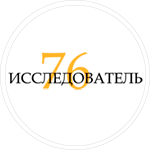 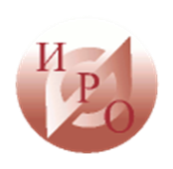 Институт развития образования Ярославской области
Региональный модельный центр  развития ДОД
Автономная некоммерческая организация «ИССЛЕДОВАТЕЛЬ76»
Грант Президента Российской Федерации
Повышение доступности дополнительного образования для детей с ограниченными возможностями здоровья
Золотарева Ангелина Викторовна, 
ректор ГАУ ДПО ЯО Институт развития образования, д.п.н., профессор
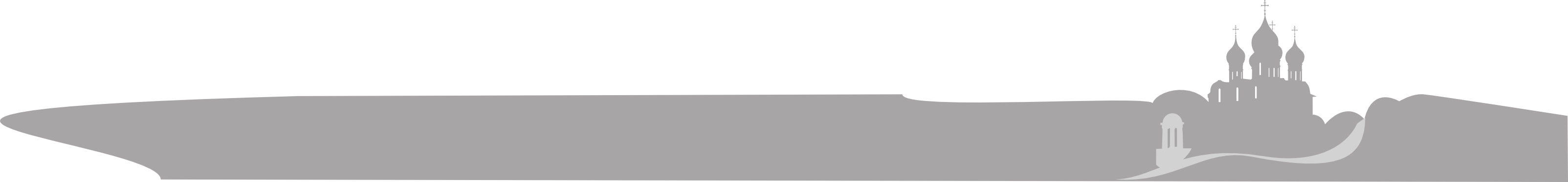 Цель проекта: 
Создать новые условия для повышения доступности программ ДОД для детей с
ограниченными возможностями здоровья
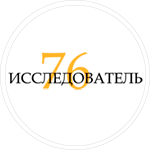 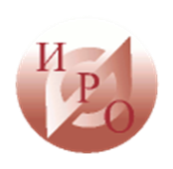 Задачи проекта:
Выявить проблемы повышения доступности программ ДОД для детей с ОВЗ
Разработать новые модели программ ДОД, обеспечивающие доступность ДОД для детей с разными проблемами ОВЗ и в разных условиях их реализации
Подготовить команду педагогов для разработки новых программ ДОД для детей с ОВЗ
Апробировать новые программы ДОД для детей с ОВЗ, обеспечивающие повышение их доступности (в течение одного учебного года)
Распространить опыт доступных программ для детей с ОВЗ в Ярославской области и регионах РФ
Провести Фестиваль доступных программ ДОДЛ для детей с ОВЗ
Участники проекта: не менее 300 детей с ОВЗ, не менее 200 родителей, не менее 150 педагогов, работающих с детьми с ОВЗ из 5 регионов РФ
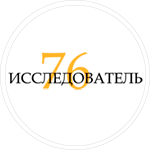 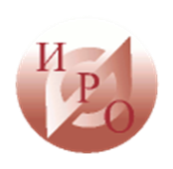 Партнеры проекта
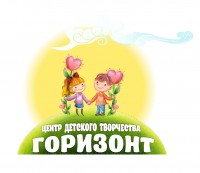 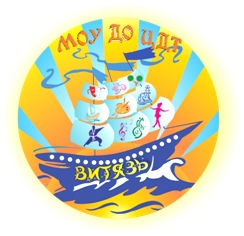 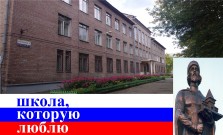 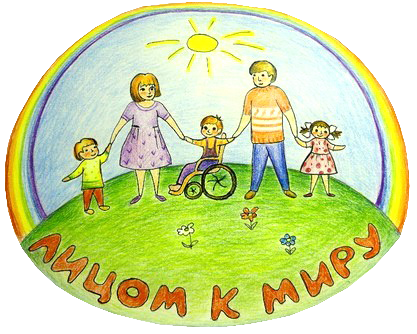 Ярославская школа-интернат №6
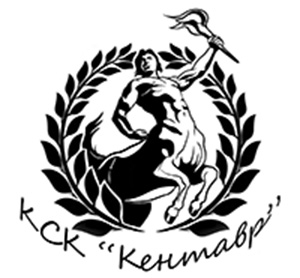 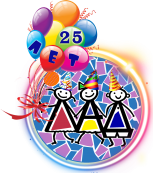 Республика Саха (Якутия)
Вологодская область
Алтайский край
Челябинская область
Костромская область
Ярославская школа-интернат №7
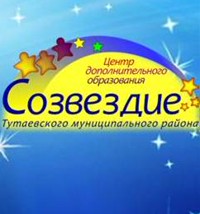 Команда проекта – 9 человек специалистов и тьюторов
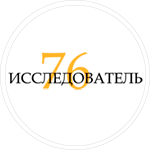 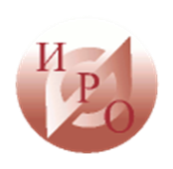 Что такое «Доступное образование»?
4
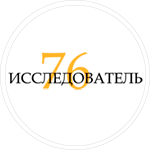 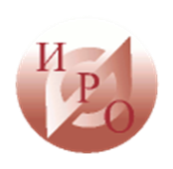 Модель повышения доступности ДОД для детей с ОВЗ
Цель – повышение доступности ДОД через создание специальных условий для детей с ОВЗ
5
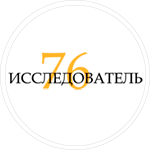 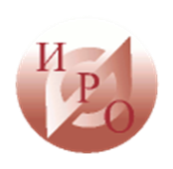 Каковы факторы повышения доступности дополнительного образования?
Под доступностью дополнительного образования, мы понимаем:
совокупность организационных, информационных, территориальных, финансовых, академических и педагогических условий, обеспечивающих детям в комплексе объективные и субъективные равные возможности и права получить дополнительное образование.
6
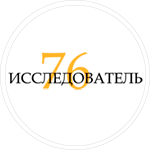 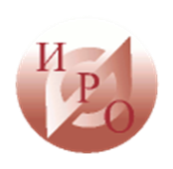 Результаты исследования доступности программ ДОД для детей с ограниченными возможностями здоровья
В исследовании приняли участие 861 ребёнок, 961 родитель, 445 педагогов из 5 регионов Российской Федерации (Вологодская, Челябинская, Костромская области , Алтайский край, Республика Саха (Якутия).
Методы исследования: опрос, фокус-группы
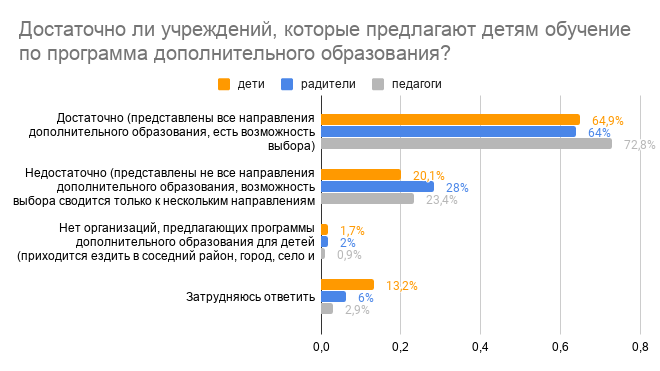 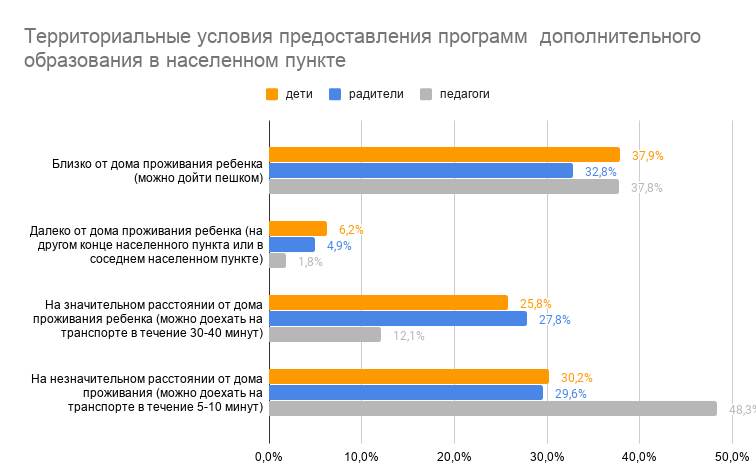 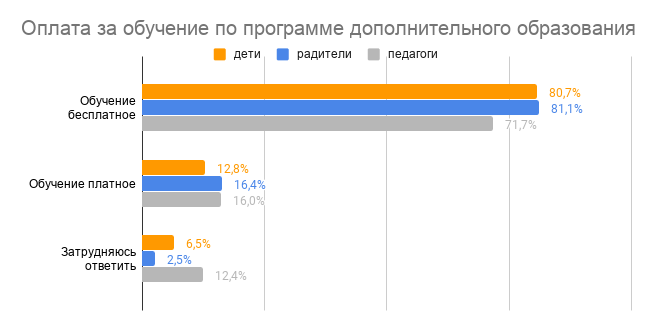 7
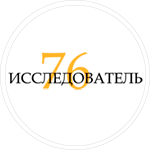 Стратегическая сессия
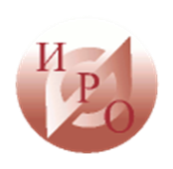 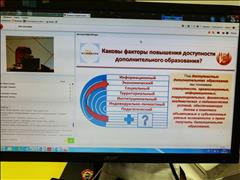 Вопросы для обсуждения:
Какие факторы влияют на доступность дополнительного образования для детей с ОВЗ?
Каковы особенности повышения доступности программ дополнительного образования для детей с ОВЗ?
Какие организационно-педагогические условия должны быть созданы в государственных и муниципальных учреждениях дополнительного образования, некоммерческих организациях для повышения доступности дополнительного образования для детей с ОВЗ?
Как организовать взаимодействие государственных и негосударственных организаций., реализующих программы ДОД для детей с ОВЗ?
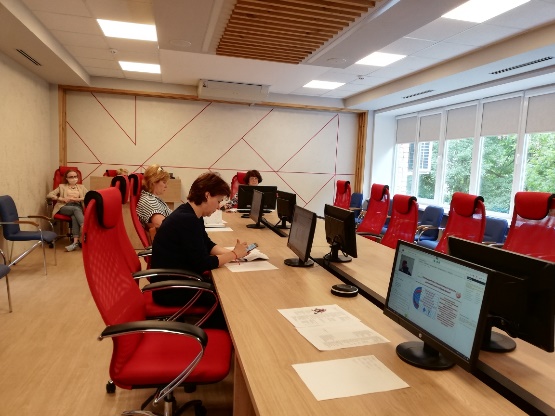 Участники – 154 человека из пяти регионов страны
8
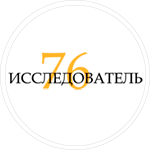 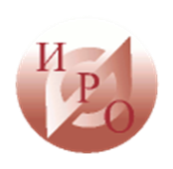 Основные мероприятия проекта
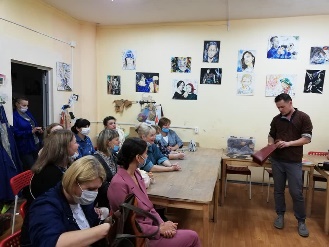 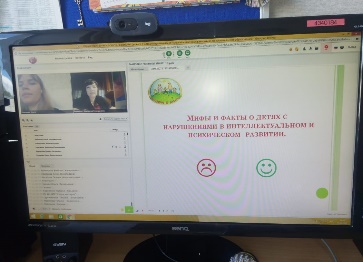 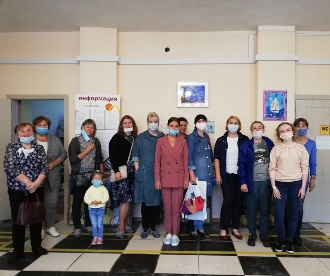 Количество человек, принявших участие в мероприятиях проекта – 2267 чел.
9
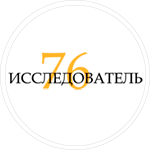 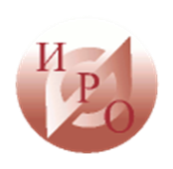 Презентация результатов проекта
Подготовлена статья "Дополнительное образование как условие повышения доступности инклюзивного образовательного процесса для детей с ОВЗ», принята ООО «Издательский дом Ассоциации поддержки научных исследований" к публикации в издательстве Springer Nature (Германия, Web of Science).
Подготовлены Методические рекомендации по разработке доступных программ для детей с ограниченными возможностями здоровья
Разработаны 5 моделей повышения доступности ДОД для детей с ОВЗ
- дистанционная программа
- инклюзивная программа
- сетевая программа
- интегрированная программа
- программа с участием родителей
страницы на сайте НКО "Исследователь76"  http://исследователь76.рф/, 
в сетях instogram "Исследователь76" https://www.instagram.com/issledovatel76/ и facebook "Исследователь76" https://www.facebook.com/issledovatel76/, на сайтах партнеров проекта: 
ИРО:http://www.iro.yar.ru/index.php?id=4715;https://goo.su/1WOc ;  https://yarint-spd.edu.yar.ru/dostupnoe_dopolnitelnoe_obr_88.htm
сайты партнеров: http://www.iro.yar.ru/index.php?id=4715 https://goo.su/1WOc https://yarint-spd.edu.yar.ru/dostupnoe_dopolnitelnoe_obr_88.html
10
Контрольные точки проекта
1 этап
Март 2020 – август 2020
2 этап
Сентябрь 2020 – март 2021
3 этап
Апрель 2021 – июнь 2021
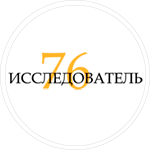 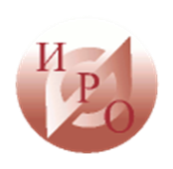 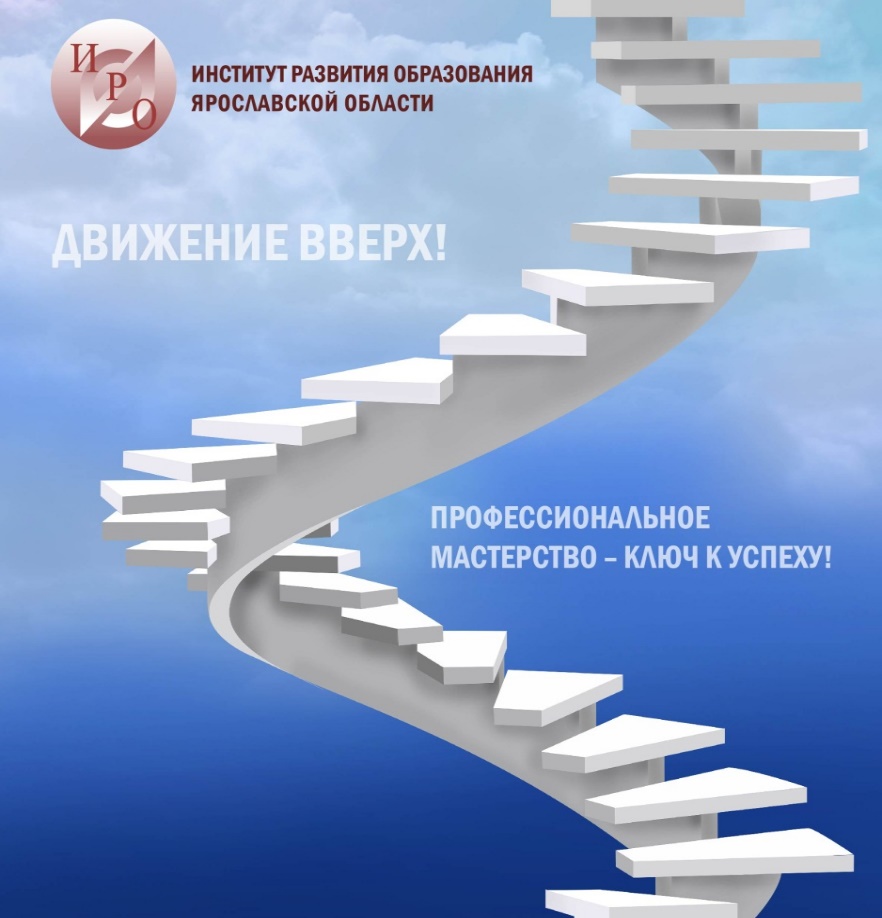 Спасибо за внимание!
Контактная информация:
Россия г. Ярославль, ул. Богдановича, 16
Тел.: +7 (4852) 23-06-82 
Сайт: www.iro.yar.ru
E-mail: ang_gold@mail.ru